FESTIVAL OF FAILURE
REDEFINING THE ‘F’ WORD: FAILURE TOSS


Sue Watson & Henry Clements

Research Department of Clinical, Educational and Health Psychology

University College London
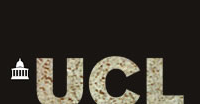 THE ‘F’ W0RD:










How do we think about it?
FAILURE
FAMOUS PERSPECTIVES ON FAILURE 

‘Failure is simply an opportunity to begin again, this time more intelligently’ (Henry Ford)

‘Mistakes are the portals of discovery’ (James Joyce)

‘Rock bottom became the solid foundation on which I built my life’ (J.K. Rowling)

‘You can’t let your failures define you. You have to let your failures teach you’ (Barack Obama)

‘I have not failed. I’ve just found 10,000 ways that won’t work. I am not discouraged because every wrong attempt discarded is another step forward’
(Thomas A. Edison)

‘Success is stumbling from failure to failure with no loss of enthusiasm’ 
(Winston Churchill)
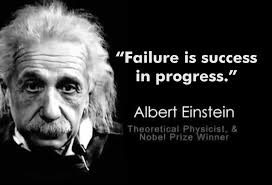 EXERCISE: FAILURE TOSS *

GOALS:
To gain wisdom from a past failure
To reduce anxieties about future failures
To promote lifelong learning

* With thanks to Meg Kowalczyk, Counselor, Illinois Valley Community College, IL, USA
TASK 1:

Divide yourselves into small groups of 3 or 4 people

In your group, discuss and define ‘failure’, in a general sense, not in terms of own perceived failures

       We will ask each group for your definition.
TASK 2: 

Fold your sheet of paper vertically, creating two columns
At the top of the left-hand column, write the word ‘FAILURES’
Below that, in that column, write a numbered list of your perceived failures in life

Do this task on your own. No one else will see your failures as this part of the exercise will not be shared.
TASK 3:

At the top of the right-hand column, write the word ‘WISDOM’

Below that, in that column, write any valuable wisdom that you learned from each of your failures

You may have more than one ‘wisdom’ for each failure.
TASK 4:

Go round your group clockwise, each of you in turn reading out one wisdom to your group

Only read out the wisdom, not the failure by which you acquired the wisdom

Keep going round the group in turn until you have read aloud all your wisdoms

You have the option to ‘Pass’ for any wisdoms that you don’t wish to share.
TASK 5:

Tear your paper in half along the fold so that you separate your FAILURES from your WISDOMS 

Hold your FAILURES in one hand and your WISDOMS in the other

Now choose from the following 4 options:
TASK 6:

Do one of the following:

Keep both your FAILURES and your WISDOMS 

Throw away your FAILURES and keep your WISDOMS 

Throw away your WISDOMS and keep your FAILURES

Throw away both your FAILURES and your WISDOMS
TASK 7:

Reflection in your small group:

What choice did you make?

Why?

What is the life lesson in this experience?

Feedback in the large group:
A MINDFULNESS EXERCISE: NOTICING ONE OF YOUR HANDS
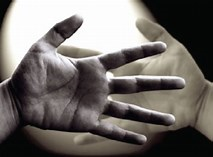